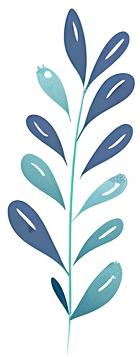 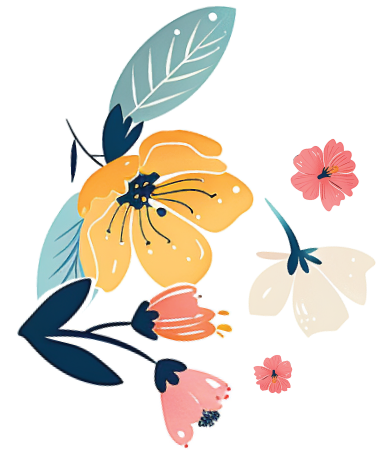 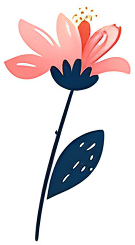 A gift for Olivia & Liam
from the Cooper family
Happy Wedding Day
This Gift Certificate Entitles you to
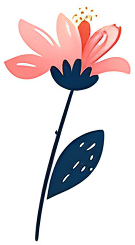 Weekend in a Wine Castle for Two
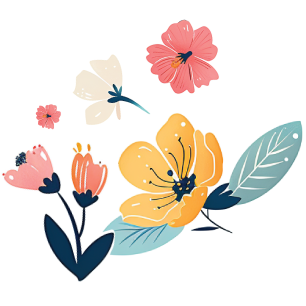 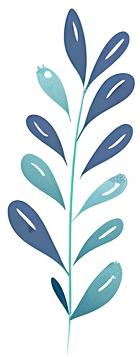 Congratulations and best wishes! We Hope you enjoy the present!
Issued on 09.21.2027
Expires after use
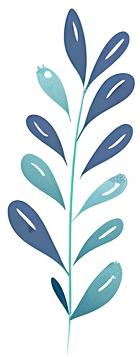 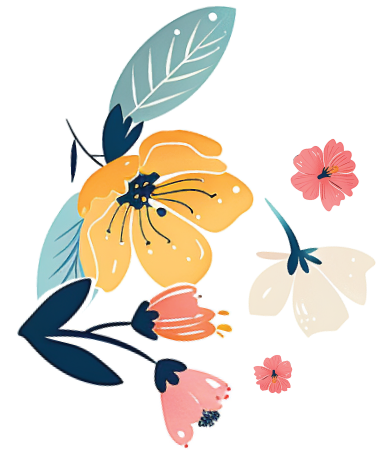 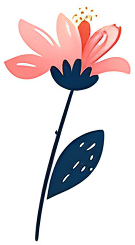 Wedding Gift
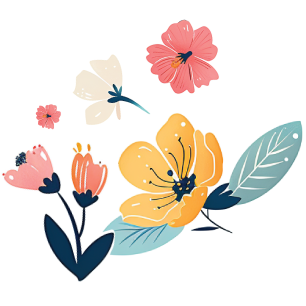 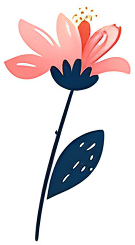 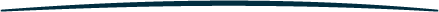 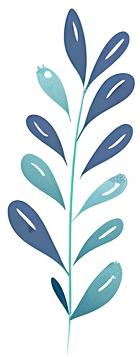